Eşeyli Üreme Nedir ?
Dişi eşey hücresi (yumurta) ile erkek eşey hücresinin (sperm ya da polen) birleşmesiyle oluşan zigottan yeni bir canlının meydana gelmesi olayı eşeyli üreme olarak adlandırılır.
Homolog kromozom:
Kromozomların üzerinde DNA'nın görev birimi olan genler bulunur. Anne ve babaya ait kalıtsal özellikler genlerle yavru bireye aktarılır. Bu nedenle bireyin saç rengi, boy uzunluğu, göz rengi gibi her bir özelliğiyle ilgili genler hem anneden hem de babadan ayrı ayrı kromozomlarla yavru bireye aktarılır. Bir bireyde; karşılıklı olarak aynı özelliğe ait genleri taşıyan, biri anneden diğeri babadan gelen, genellikle aynı şekil ve büyüklükteki kromozom çiftlerine homolog kromozom denir.
Mayoz Hücre Bölünmesi
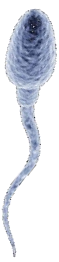 Eşeyli (döllenme ile) üreyen canlıların üreme organlarındaki (insanlarda; testisler ve yumurtalıklar, bitkilerde; polen keseleri ve yumurtalıklar) 2n kromozomlu üreme ana hücrelerinden n kromozomlu üreme hücrelerini (insanlarda;
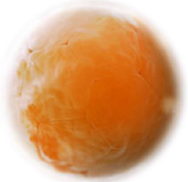 sperm ve yumurta, bitkilerde; polen ve yumurta) oluşturmak için yapılan bölünmedir. 
Kısacası mayoz bölünme üreme hücrelerini sperm, polen,  yumurta oluşmasını sağlayan bölünme çeşididir.
Mayoz bölünme canlıların üreme organlarındaki 2n kromozoma sahip üreme ana hücrelerinde görülen ve 2 ana bölümden (mayoz-l mayoz-2) oluşan bölünme çeşididir.
Mayoz bölünme başlamadan önce üreme ana hücresi büyür ve bölünme büyüklüğüne ulaşır.
Hücre belli bir büyüklüğe gelmezse kesinlikle bölünemez. Daha sonra aşağıdaki evreler oluşmaya başlar.
Mayoz  1
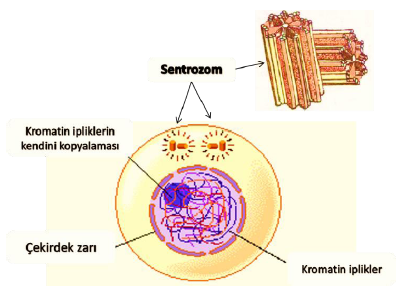 Hazırlık evresi
Bu evrede şu olaylar gözlenir: 
Hücredeki kalıtsal madde iki katına çıkar, kromatin iplikler kendini eşler(kopyalar).
Hücrenin içindeki yaşamsal faaliyetler hızlanır. 
Sentrozom  (sentriol) kendini eşler(kopyalar)
ÇEKİRDEK BÖLÜNMESİ
Evre-1
Eşlenmiş olan kromatin iplikler kısalıp kalınlaşarak kromozomu meydana getirirler.
Sentrozomlar kutuplara çekilmeye başlar.
Sentrozomlar arasında iğ iplikleri oluşmaya başlar.
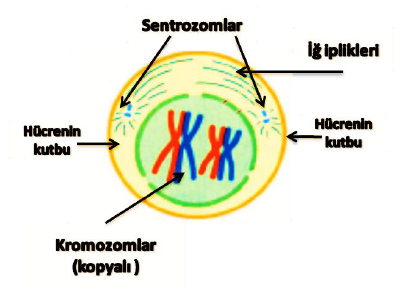 Daha sonra anadan ve babadan gelen homolog kromozomlar birbirinin üzerine kıvrılırlar.
Bu kıvrılma sonucunda homolog kromozomlar arasında gen alış-verişi(crossing-over) olur.
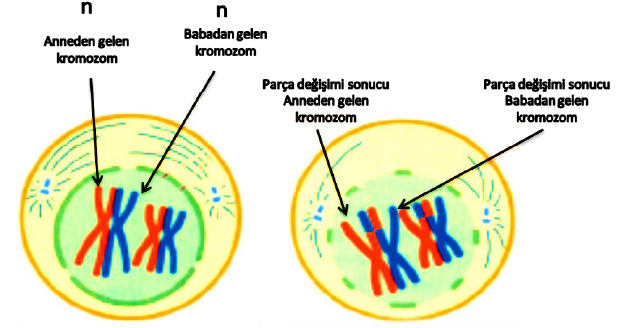 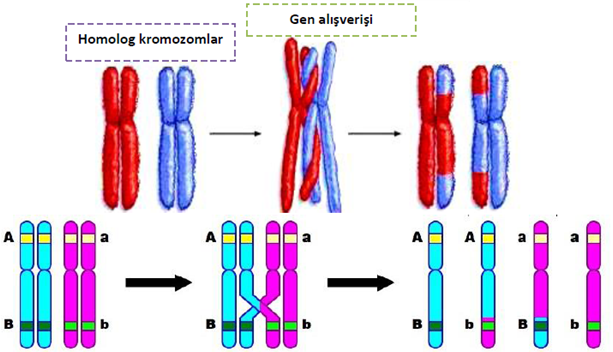 Dünyadaki insanların bu kadar çeşitli olmasının sebebi gerçekleşen gen alış verişidir.
Gen alış verişinden sonra çekirdek zarı erir ve kromozomlar sitoplazmaya dağılır.
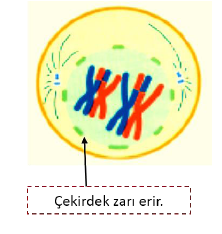 Evre  2
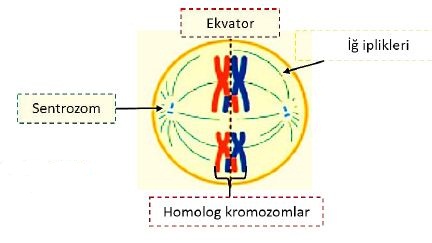 Sentrozomlar kutuplara çekilir.
İğ ipliklerinin oluşumu tamamlanır ve sitoplazmaya dağılan

   kromozomlar iğ ipliklerine tutunur.

Homolog kromozomlar yan yana gelecek şekilde hücrenin ekvatoruna(ortasına) dizilir. Mitoz bölünmede homolog kromozomlar alt alta gelecek şekilde dizilmişlerdi.
Ana ve babadan gelen kromozomlar (homolog kromozomlar)  birbirlerinden ayrılarak iğ iplikleri tarafından kutuplara doğru çekilirler.
Evre  3
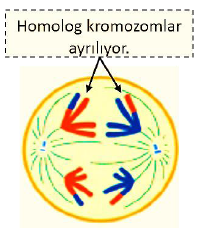 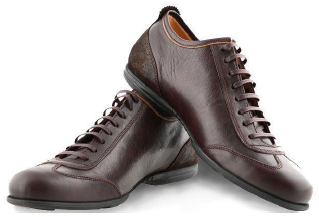 Buradaki ayrılmaya dikkat edelim;
bu ayrılma bir çift ayakkabının (homolog kromozom), sağ ayakkabı (anneden gelen kromozom) ve  Sol ayakkabının (babadan gelen  kromozom) farklı yerlere gitmesi gibidir. Ve bu ayrılmadan sonra bir çiftten bahsedemeyiz.
Yani bu homolog kromozomlar ayrıldıktan sonra bir çift(2n ) oluşturmadıkları için artık tek(n) şekildedir.
Evre  4
❖Çekirdek bölünmesi tamamlanır.
❖Zıt kutuplara çekilen 
kromozomların etrafında  
çekirdek zarı oluşur.
❖Kromozomlar yine 
kromatin ipliklerine 
dönüşür.
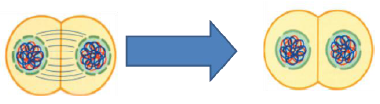 Sitoplâzma Bölünmesi 
Sitoplâzma hayvan hücresinde 
boğumlanarak, bitki hücresinde ara
lamel oluşarak hücre ikiye ayrılır.
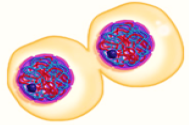 Mayoz -1 sonucu 2n kromozomlu bir hücreden n kromozomlu birbirinden farklı iki hücre oluşur. Mayoz  1 deki en önemli olay homolog kromozomlar arasındaki gen alış verişi ve homolog kromozomların ayrılarak kromozom sayısının yarıya (n) düşmesidir.
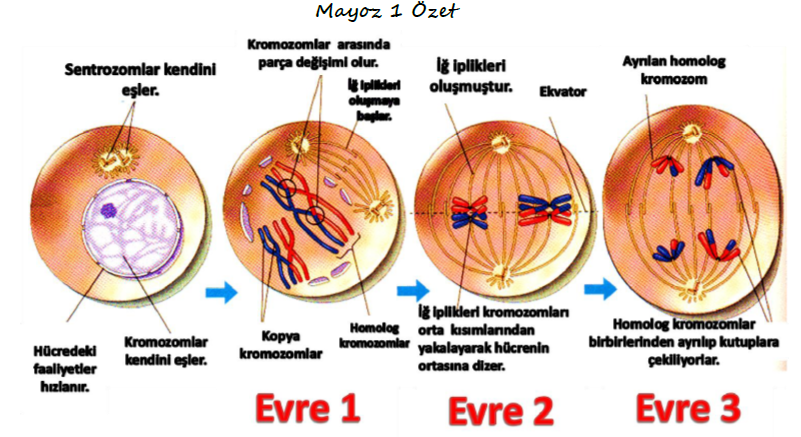 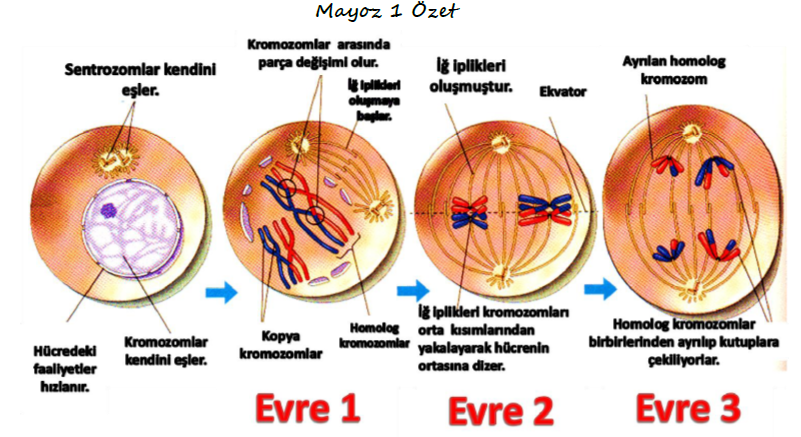 Mayoz 2
Mayoz 2 de mayoz 1 de oluşan 2 hücrenin tekrar bölünmesi görülür.
Mayoz 2 de hazırlık evresi görülmez. Yani kromatin iplikler kendini eşlemez. Mayoz -2 de sadece sentrozom eşlenmesi görülür.
Diğer olaylar aynen mitoz bölünme gibidir. Yani mayoz -2 de mitoz bölünmede olduğu gibi çekirdek 4 evrede bölünür.
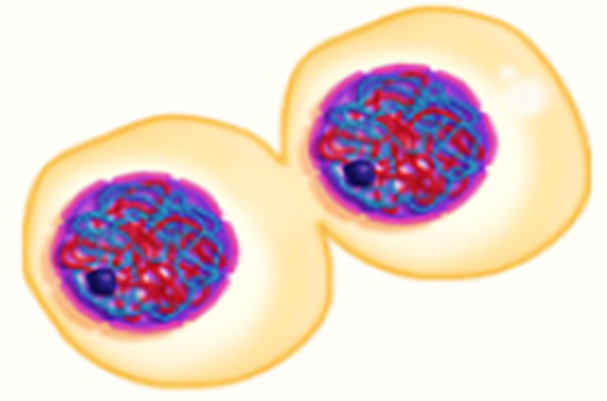 Evre, 1
Sentrozomlar kutuplara çekilir 
ve aralarında iğ iplikleri 
oluşur. Kromatin iplikler 
kısalıp kalınlaşarak 
kromozomlara dönüşür. 
Çekirdek zarı kaybolur ve 
n sayıdaki kromozomlar sitoplazmaya yayılır.
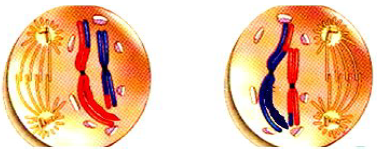 Evre  2
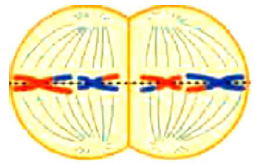 Sitoplazmaya dağılmış olan kromozomlar iğ ipliklerine tutunarak hücrenin ekvator düzlemine dizilirler.
Evre  3
Kromozomlar iğ iplikleri tarafından kutuplara çekilir, 
(n sayıdaki kromozomlar) Buradaki olay şuna benzer;
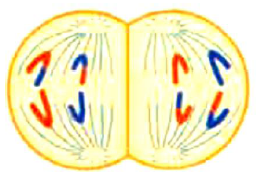 mayoz 1 de hatırlarsanız ayakkabıların
çiftleri(2n) ayrılmış ayakkabılar
tek(n) kalmıştı. Şimdi yine o
kalan tek ayakkabılar ayrılıyor ve
yine tek(n) kalmış oluyorlar.
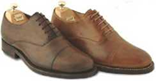 Evre  4
Zıt kutuplara çekilen kromozomların etrafında tekrar          çekirdek zarı oluşur. Zıt  kutuplara çekilen kromozomlar incelip uzayarak kromatin iplikleri oluşur, iğ iplikleri kaybolur. Çekirdek bölünmesi tamamlanır.
Çekirdek bölünmesinden sonra hücrelerin çekirdeklerine bakacak olursanız homolog kromozom göremezsiniz yani tüm kromozomlar tektir(n) ve kromozomların yapısı(gen yapısı) birbirlerinden farklıdır.
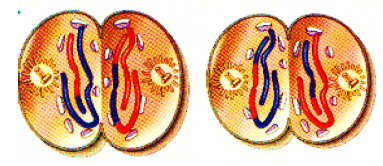 Sitoplâzma Bölünmesi
Sitoplâzma boğumlanarak iki hücre ikiye ayrılır. Ve sonuçta dört hücre oluşur.
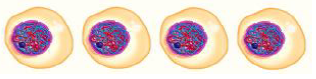 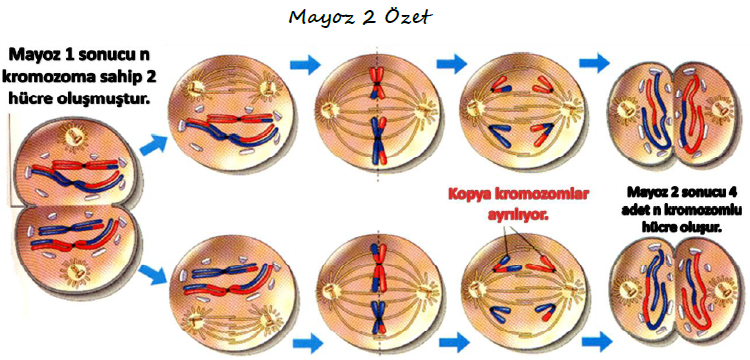 Mayoz 2 sonucunda n kromozomlu iki hücreden n kromozomlu dört hücre oluşur.
Genel sonuç olarak mayoz bölünme sonunda 2n kromozomlu bir üreme ana hücresiden n kromozomlu dört üreme hücresi oluşur.
Mayoz bölünmenin özellikleri
1- Eşeyli (döllenme ile) üreyen canlılarda görülür.
2- Üreme organlarındaki 2n kromozomlu üreme ana hücrelerinde görülür.
3- Üreme hücrelerini (sperm, polen ve yumurta) oluşturmak için yapılır.
4- Erkeklerde testilerde(bitkilerde erkek organda), dişilerde yumurtalıkta meydana gelir.
5- 2n kromozomlu bir hücreden n kromozomlu 4 hücre oluşur.
6- Bölünme sonucu oluşan hücrelerin kromozom sayısı yarıya iner. 2n'den n'e iner.
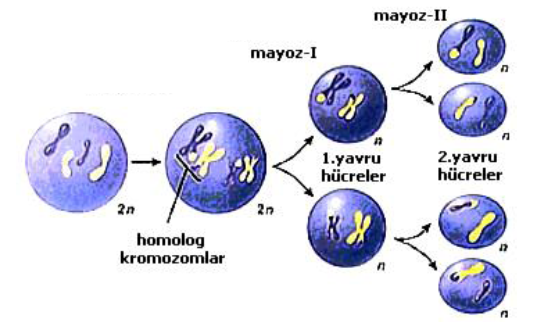 7- Bölünme sonucu oluşan hücreler farklı kalıtsal bilgiye (özelliğe) sahiptir. (Krossing-Over olayı nedeniyle) Bu sebepten canlılarda çeşitlilik görülür.
8- Mayoz bölünmenin amacı, üreme hücrelerinin kromozom sayısını yarıya indirerek döllenme sonucu oluşacak canlıların kromozom sayılarının nesiller boyu sabit kalmasını sağlamaktır.
Yani kromozom sayısınız mayoz sayesinde hep 46 kalır. Şöyle ki; mayoz bölünme sonucu oluşan sperm ve yumurtada 23 kromozom yerine 46 olsaydı yani n yerine 2n kalsaydı ve bu hücrelerin birleşmesi sonucu sizin kromozom sayınız 92 olurdu ve de bu olayı geçmişten günümüze düşünürseniz kromozom sayılarınız katrilyonları bulurdu. Mayoz olmasaydı kromozom sayınız sürekli artardı.
9-Canlılarda ergenlikte başlar ve üreme dönemi boyu devam eder.
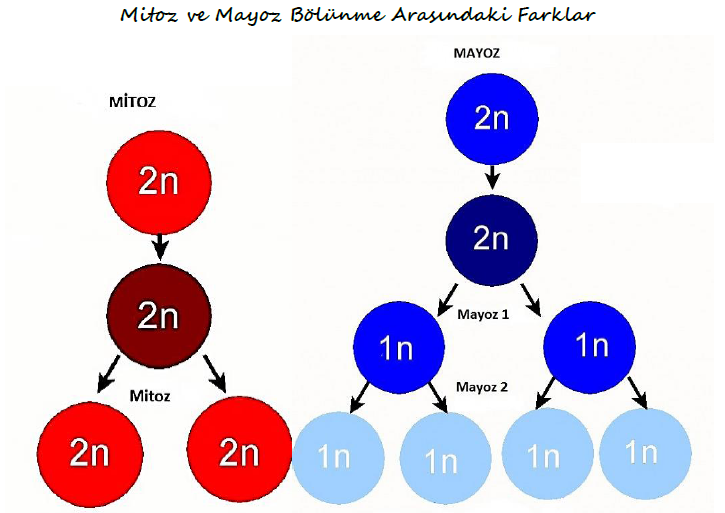 Aşağıdaki 2n=6 kromozomlu bir hücre önce mitoz sonra da mayoz bölünme  geçiriyor.
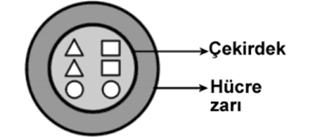 Buna göre, tüm bölünmeler bittiğinde aşağıdaki hücrelerden hangisi oluşabilir ? (Çekirdeğin içindeki şekiller kromozomları belirtmektedir.)
Öğretmen farklı canlıların hücrelerinde gerçekleşen bölünme evreleriyle ilgili tahtaya aşağıdaki şekilleri çiziyor.
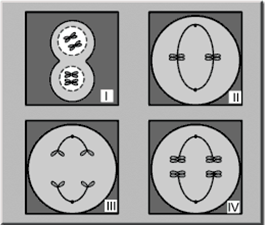 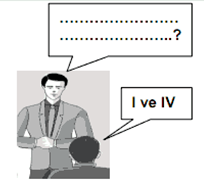 Öğretmenin şekiller ile ilgili sorduğu soruya Ali doğru cevap veriyor.
Buna göre, öğretmenin sorusu aşağıdakilerden hangisidir?
A) Bu evrelerden hangileri mitoz bölünmede gerçekleşir?
B) Bu evrelerden hangileri sadece mayoz bölünmede gerçekleşir?
C) Bu evrelerden hangileri hem mitoz hem de mayoz bölünmede birlikte görülür.
D) Bu evrelerden hangileri sadece hayvan hücrelerinde gerçekleşir.
Neşe’nin  4 ay sonra bir kardeşi doğacak. Annesi bebeğin aşağıdaki uItrason filmini Neşe'ye gösteriyor.
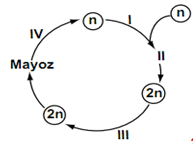 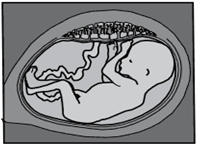 İnsan gelişim evreleri yukarda verilen şemadaki gibi gösterilecek olursa, bu ultrason filmindeki bebek kaç numaralı  evrededir?
A) I	      B)	II	       C)	III	                        D)IV
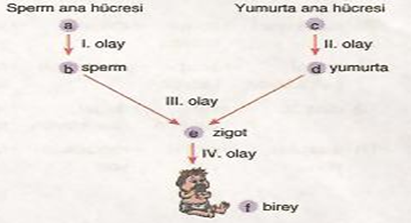 İnsanda eşeyli üremeye ait şema ile ilgili olarak aşağıdakilerden hangisi yanlıştır?
A) a, c. e ve f hücreleri 2n= 46 kromozomludur.
B) I. II, III olaylar kromozom sayısını değiştirir.
C) b ve d hücreleri n= 23 kromozomlu olup yapıları birbirinin aynısıdır.
D)Parça değişimi I ve II. olaylarda gözlenebilir.
Mayoz bölünmenin önemini öğrencilerine anlatan Yasin öğretmen , sınıfında bu konu ile ilgili bir test düzenlemiş ve öğrencilerin öğrenme düzeylerini aşağıda belirtmiştir
Öğrencilerin  verdikleri cevaplara göre; en başarılı oldukları sorunun yanıtına, aşağıdakilerden hangisini işaretlemişlerdir?
A) Çeşitliliği sağlar.
B) Çeşitlilik olmasını önler.
C) Türün çeşitlilik bakımından sabit kalmasını sağlar.
D) Bireyin atasal özelliklerinin aynısını taşımasını sağlar.
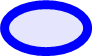 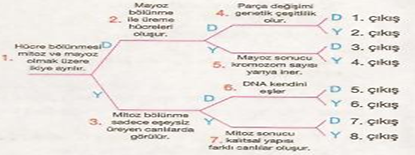 Yukarıda verilen dallanmış ağaç tekniğini Kullanan Sema Öğretmen, Öğrencilerine hücre bölünmelerinin özelliklerini iyice kavratmak istemektedir. Öğrenciler. 1 numaradan başlayarak verilen özellikleri okuyup doğru-yanlış olup olmamalarına göre sınıflayacaklar ve en sonda bulunan çıkış noktalarına ulaşacaklardır.
Berke'yi tahtaya kaldıran Sema Öğretmen.
Berke'ye mayoz bölünme ile ilgili verileri takip etmesini ve çıkış noktalarından birinden çıkmasını söyler.
Berke’nin çıkması gereken doğru çıkış hangisidir?
A) 3. çıkış	B) 2. çıkış
C) 1 . çıkış	D) 4. çıkış
Mayoz  bölünmede  homolog kromozomlar arasında parça değişimi olur. Parça değişimi kromozomlar arasındaki gen alış verişidir.
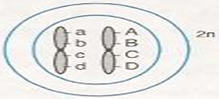 Yukarıdaki hücre, mayoz bölünme geçirerek, gamet hücreleri oluşturduğuna göre, oluşan gamet hücreleri aşağıdaki seçeneklerden hangisi gibi olamaz?
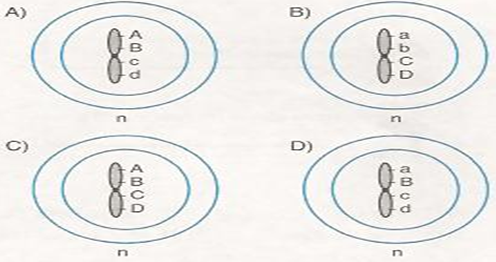 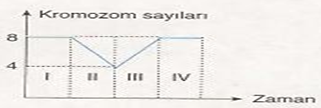 Öğretmen tahtaya bir hücrede  belli zaman aralıklarında meydana gelen olaylar sonucunda. kromozom sayılarındaki değişimlerin yer aldığı yukarıdaki grafiği çizmiş ve bu olayların ne olabileceği hakkında öğrencilerden fikir yürütmeleri istemiştir.Buna göre öğretmen, öğrencilerin yaptıkları yorumlardan hangisinin yanlış olduğunu açıklamalıdır?
A) I. zaman aralığında meydana gelen olay mitoz bölünmedir.
B) II. zaman aralığında hücre mayoz bölünme geçirmiştir.
C) III. zaman aralığında hücrede döllenme gerçekleşmiştir.
D) IV- zaman aralığında gerçekleşen olayda canlılarda çeşitlilik esastır.
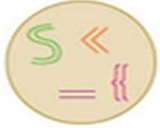 Yanda şekli gösterilen 2n = 8 kromozomlu bir hücre, mayoz bölünme geçirerek X. Y, Z ve T hücrelerini oluşturuyor
Buna göre oluşan X ve Y hücreleri aşağıdakilerden hangisinde gösterilen kromozomları taşıyabilir?
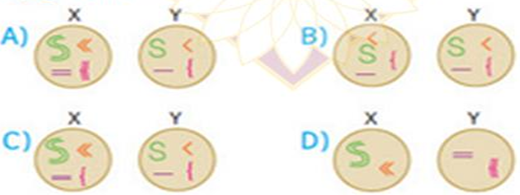 Aşağıdaki üreme şekillerde canlılarda görülen üreme çeşitleri gösterilmiştir.
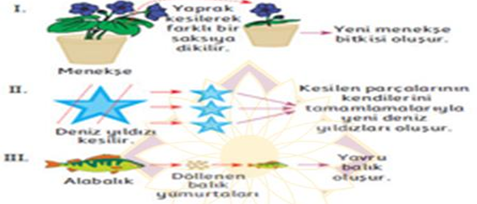 Buna göre aşağıdakilerden hangisi söylenebilir?
A) I. ve III. üreme sonucunda canlılarda çeşitlilik sağlanırB) II. ve III. Üremenin sonucunda mitoz bölünme vardır,
C) I. ve III. üremede döllenme gerçekleşmiştir.
D) III üremenin gerçekleşebilmesi için dişi ve erkek birey  olmalıdır.
Mitoz ve mayoz bölünmeye ait özellikler aşağı daki tabloya yerleştirilirken hata yapılmıştır.
Buna göre, hangi özellikle ilgili bilgi tabloya hatalı olarak yerleştirilmiştir?
A)Gerçekleştiği hücre
B)Amacı
C)Kromozom sayısı
D) Oluşan hücrelerin kalıtsal yapısı
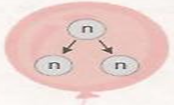 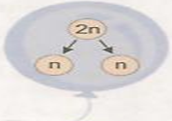 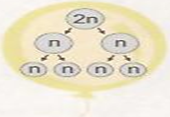 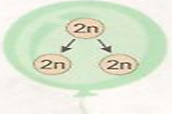 Serkan. mayoz bölünme ile ilgili olayların gerçekleştiği balonları almak istemektedir.
Buna göre  Serkan hangi renk balonları almalıdır?
A) Pembe – Yeşil                   B) Mavi - SarıC) Yeşil – Sarı                         D) Sarı - Pembe
Mayoz bölünmenin önemini öğrencilerine anlatan Yasin öğretmen , sınıfında bu konu ile ilgili bir test düzenlemiş ve öğrencilerin öğrenme düzeylerini aşağıda belirtmiştir
Öğrencilerin  verdikleri cevaplara göre; en başarılı oldukları sorunun yanıtına, aşağıdakilerden hangisini işaretlemişlerdir?
A) Sinir hücreleriB)Kas hücreleri
C) Üreme ana hücreleri
D) Deri hücreleri
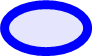 Hücre bölünmeleri ile ilgili özelliklerin yer aldığı numaralandırılmış kutucuklardaki bilgileri kullanarak Meltem bazı sınıflandırmalar yapmıştır.
I.1. ve 3. cümleler mitoz bölünmeye aittir.
II- 2. ve 5. cümleler mitoz bölünmeye aittir.
III. 2. 4. 5 ve 6. cümleler mayoz bölünme ile ilgilidir.Buna göre, Meltem’in yaptığı sınıflandırmalardan hangileri doğrudur?
A) I ve II	B) I ve III
C) II ve III	D) I, II ve III
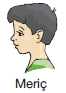 Öğrenciler. 2n = 20 Kromozoma sahip bir hücrenin arka arkaya 1 mayoz  ve 1 mitoz bölünme geçirdiğinde oluşacak olan yeni hücrelerin kromozom sayıları ile hücre sayıları hakkında aşağıdaki yorumları yapmaktadırlar.
Bölünmeler tamamlandığında hangi öğrencilerin yaptığı yorumların doğru olduğu gözlenir?
Bence oluşan hücre sayısı 16 dır.
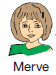 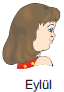 Bence oluşan hücrelerin kromozom sayıları 20 dir.
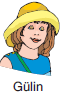 Bence oluşan hücreler  n = 10 kromozoma sahiptir.
A) Yalnız Merve
B) Yalnız Gülin
C) Merve  ve Eylül
D) Yalnız Eylül
Bir öğrenci doğru (D) ve yanlış (Y) kodlaması yaparak tabloyu doldurmak istiyor.
Bu öğrencinin, doğru kodlama yapabilmesi için sırasıyla aşağıdakilerden hangisini yazmalıdır?
A) D-D-Y-D	                         B) Y-D-Y-D
C) Y-D-D-D	                         D) Y-D-D-Y
Sınıf içinde etkinlik çalışması yapan Oğuz Öğretmen. üremenin basamak-larından bölünme geçiren kısımları çizmesi için Ayşe’yi tahtaya kaldırmıştır.
Ayşe, üremenin hangi kısımlarını çizerse, bu kısımlarda bölünmenin gerçekleştiğini doğru ifade etmiş olur?
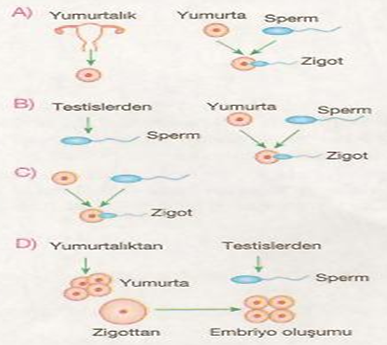 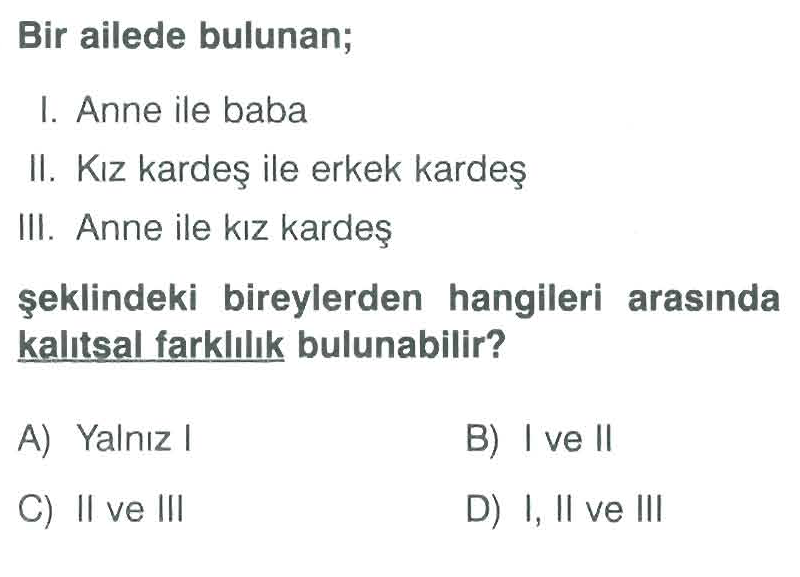 Hücre bölünmesi sürecinde meydana gelen olaylardan birisi, şekilde gösterilmiştir.
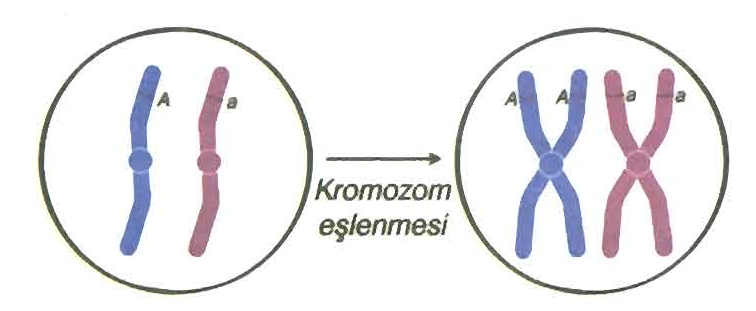 Bu olayın gerçekleştiği bölünme evresiyle ilgili olarak, hangi açıklama doğrudur?


A)Kromozomlar hücre ortasına dizildikten sonra gerçekleşir.
B)Bölünme bitiminde gerçekleşir.
C)Bölünme öncesinde gerçekleşir.
D)Çekirdek bölünmesinden sonra gerçekleşir.
Mitoz bölünme, canlılarda farklı olayların gerçekleşmesini sağlar.
Buna göre aşağıdaki olaylardan hangisi mitoz bölünme ile gerçekleşmez?
A) Üreme hücrelerinin oluşması
B)Deniz yıldızının kesilen kolunu yeniden yapması
C)Bakterilerin çoğalması
D)Bitkilerin büyümesi
Yukarıda Karaca ve Gümüş ailelerindeki bazı bireylerin kan grupları genotipleri verilmiştir.
Buna göre Kuzey ve Güney’in kan grupları ile ilgili verilen bilgilerden hangisi yanlıştır ?
A) Güney’in O kan gruplu olma ihtimali %25' tir.
B) Kuzey'in AB kan gruplu olma ihtimali % 75'tir.
C) Güney’in AB kan gruplu olma ihtimali  % 25’tir.
D) Kuzey O kan gruplu olamaz.
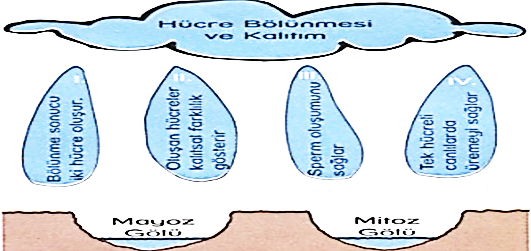 ll
lll
lV
l
Yukarıda yağmur damlaları üzerine mayoz  ve mitoz bölünmeye ait bazı özellikler yazılmıştır. 
Bu damlalar ilgili olduğu göle düştüğüne göre hangi eşleştirme yanlıştır ?
Bazı olaylar kalıtsal çeşitlilik sağlar.
Buna göre,
  I. Mayoz bölünmede parça değişiminin olması
 II. Mitoz bölünme ile büyüme ve gelişmemiz
III. Spermin yumurta ile birleşmesi
olaylarından hangileri kalıtsal çeşitlilik sağlar?

A) Yalnız I	          B) Yalnız III
C) I ve III	          D) II ve III
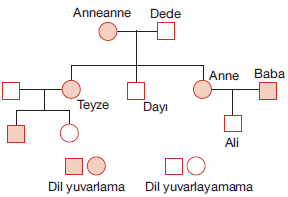 Yukarıda Ali’nin ailesindeki bireylerin dil yuvarlama veya dil yuvarlayamama durumlarını gösteren bir soyağacı yer almaktadır.
Buna göre, aşağıdaki bilgilerden hangisi  yanlıştır?
A) Dil yuvarlama baskın bir özelliktir.
B) Ali’nin dedesi homozigot baskındır.
C) Ali’nin dayısı dil yuvarlama genini taşımamaktadır.
D) Ali’nin anneannesi ve babası dil yuvarlama genini heterozigot baskın olarak taşır.
Sembol  Sayı (tane)
Ece öğretmen, kartondan yukarıda belirtilen miktar ve şekilde parçalar keserek, bu şekillerden öğrencilerinin bir DNA modeli oluşturmasını istemiştir. Bu modeli oluştururken öğrencilerin □ ve • sembollerinin tamamını kullanmaları tek şarttır.
Bu şart doğrultusunda oluşturulan modelle ilgili hangi öğrencinin tespiti yanlıştır?
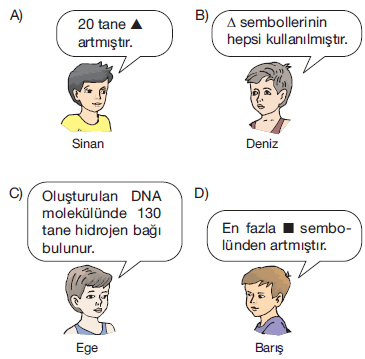 Hidayet GÜNEŞ
Fen ve Teknoloji Öğretmeni
Beşeylül Ortaokulu
Nazilli/AYDIN
KAYNAK:  ismini yazmayan 8 sınıf ders kitabı hazırlayan  arkadaşın ve Ders kitapları ve yardımcı kitaplar
08/10/2013